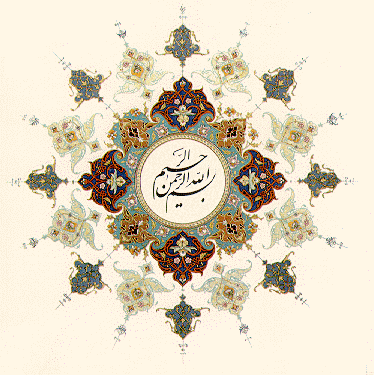 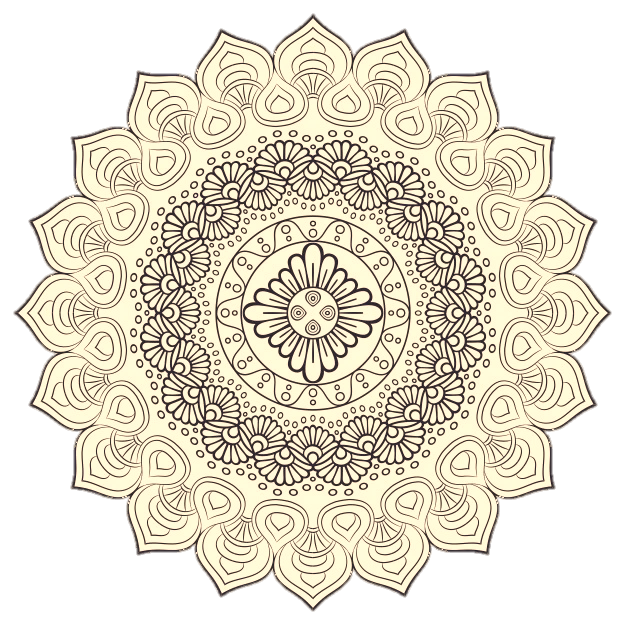 رَبِّ أَدْخِلْني مُدْخَلَ صِدْقٍ  وَ أَخْرِجْني مُخْرَجَ صِدْقٍ وَ اجْعَلْ لي مِنْ لَدُنْكَ سُلْطانًا نَصيرًا‌‍
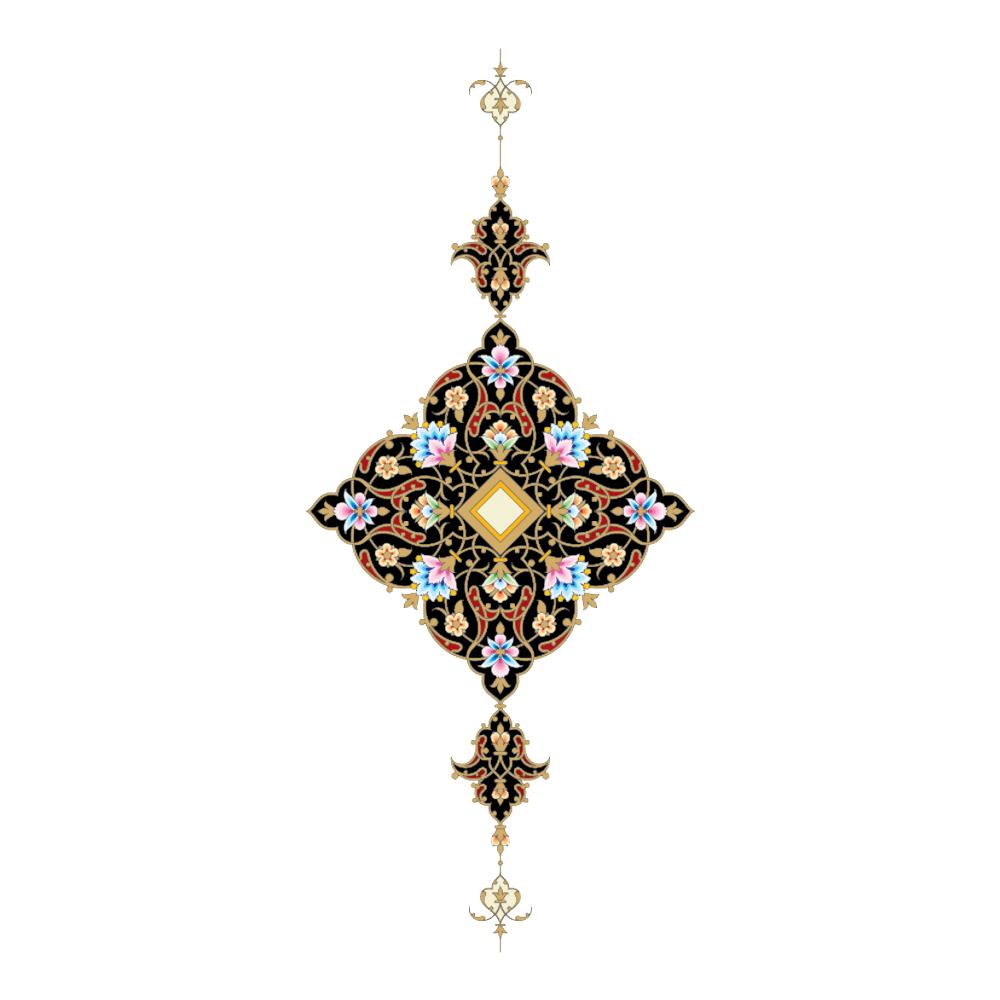 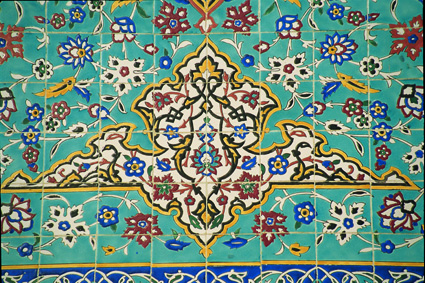 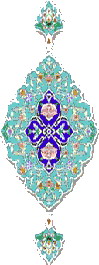 ساحت‌های تربیتپایه نظری تربیت جامع و متوازن
نظام تربیت
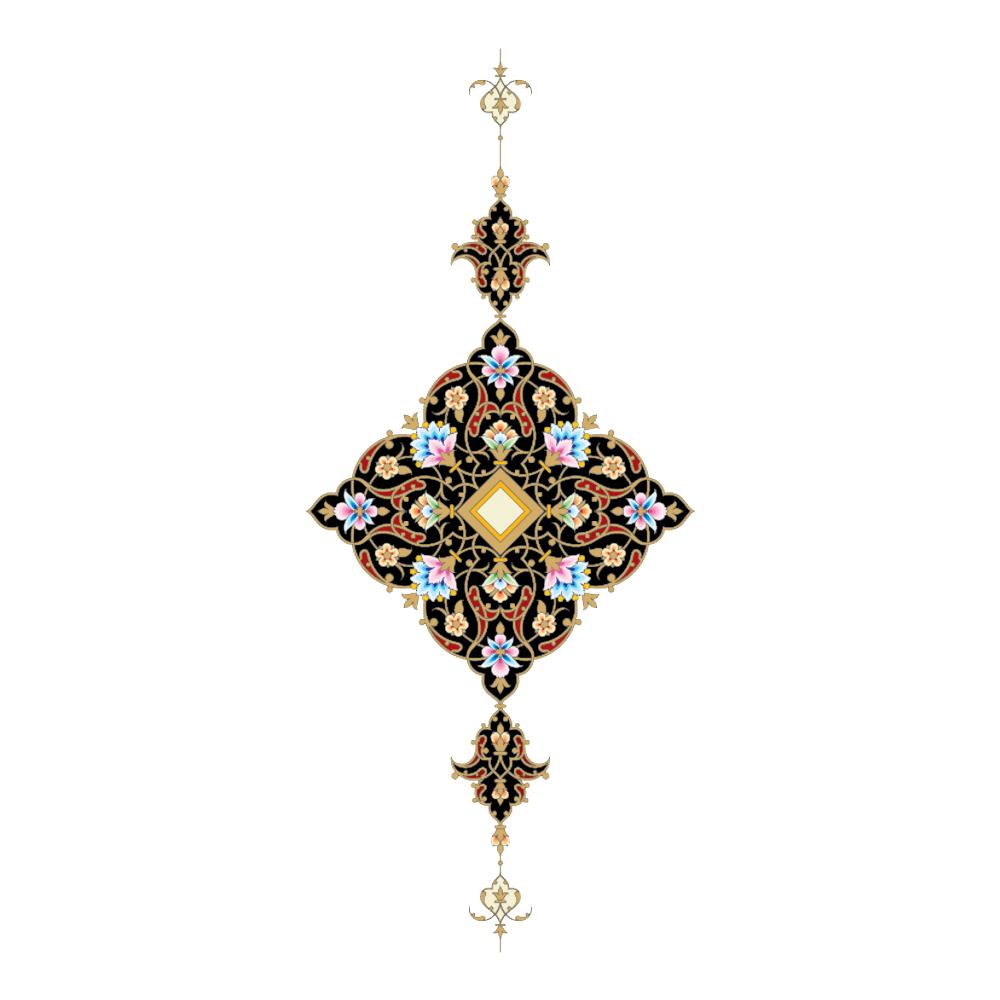 نظام تربیت
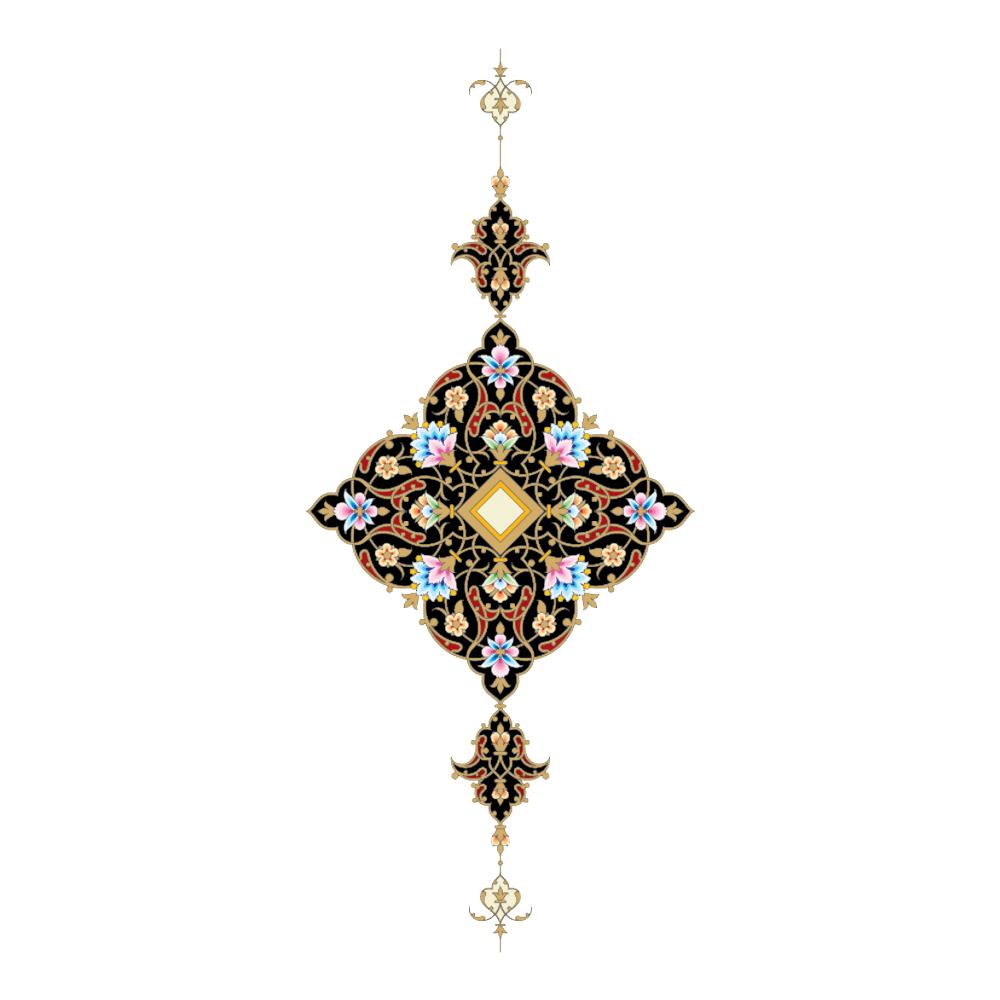 اهداف تربیت
اهداف تربیت نقاط مطلوبی است که در شخصیت متربی باید به آن دست یابیم.
ساحت‌های تربیت تقسیم اهداف تربیت است؛ اهدافی که در عرض هم دنبال می‌شوند؛ برخلاف مراحل تربیت که در طول هم دنبال می‌شوند.
شناخت تفصیلی اهداف و ساحت‌های تربیت
برنامه‌ریزی کامل
جامعیت شخصیت
توازن و تناسب شخصیت
ارزیابی دقیق و کامل
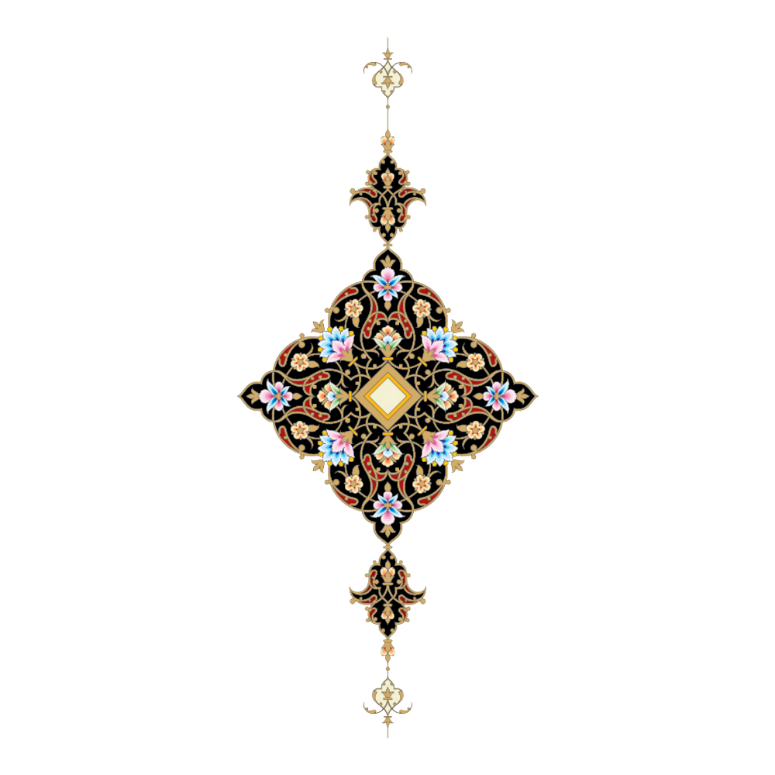 [Speaker Notes: اینجا از موضوع به سرعت رد می‌شویم. توضیح مدیریت مدیر را در اسلایدهای آینده خواهیم داشت.]
پیشینه
۱. مدل‌های استقرایی
۲. مدل‌های منسجم و طبقه‌بندی‌شده
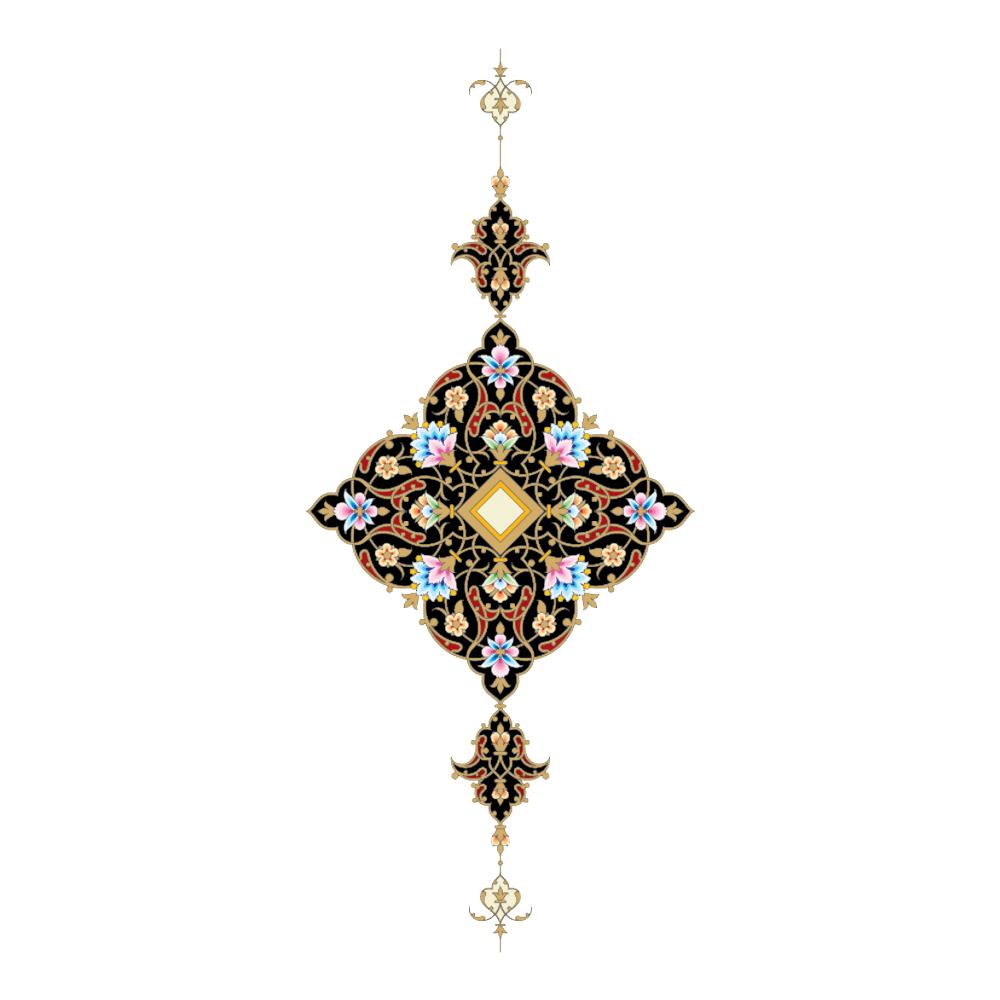 [Speaker Notes: ایدآل این است که همه تلاش کنند عامل تربیت باشند و به سطح نازل کار قناعت نکنند. رویکرد تربیتی باید فراگیر شود.]
۱. مدل‌های استقرایی
قرآن کریم
اوصاف مؤمنان در ابتدای سوره مؤمنون،
اوصاف عباد الرحمن در آخر سوره فرقان،
 ....
روایات
 خطبه متقین (همام)
 حدیث جنود عقل و جهل
 لايَكْمُلُ الْمُؤْمِنُ إِيمَانُهُ حَتَّى يَحْتَوِيَ عَلَى مِائَةٍ وَ ثَلَاثِ خِصَالٍ فِعْلٍ وَ عَمَلٍ وَ نِيَّةٍ وَ بَاطِنٍ وَ ظَاهِرٍ
 ...
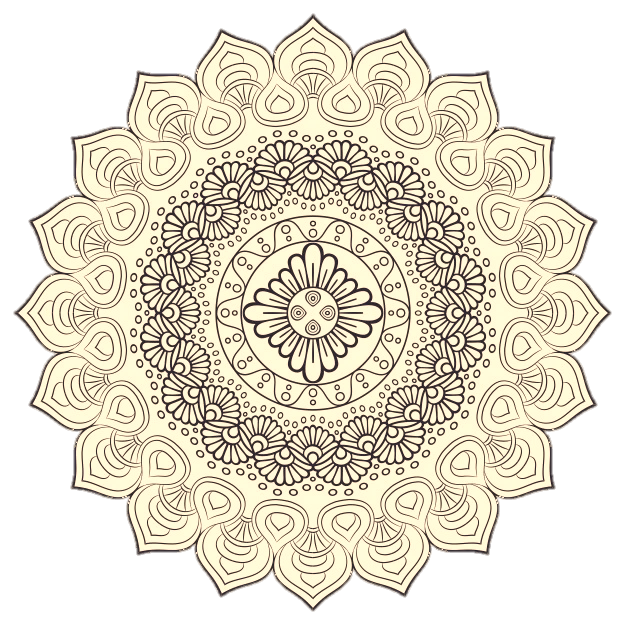 [Speaker Notes: ایدآل این است که همه تلاش کنند عامل تربیت باشند و به سطح نازل کار قناعت نکنند. رویکرد تربیتی باید فراگیر شود.]
۱. مدل‌های استقرایی
منشور تربیتی نسل جوان
فهرست‌های الفبایی
دانش‌نامه قرآنی اخلاق
نضره النعیم فی مکارم اخلاق الرسول الکریم
اصطلاح‌نامه اخلاق اسلامی
ارزش‌ها و ضدارزش‌ها در قرآن
...
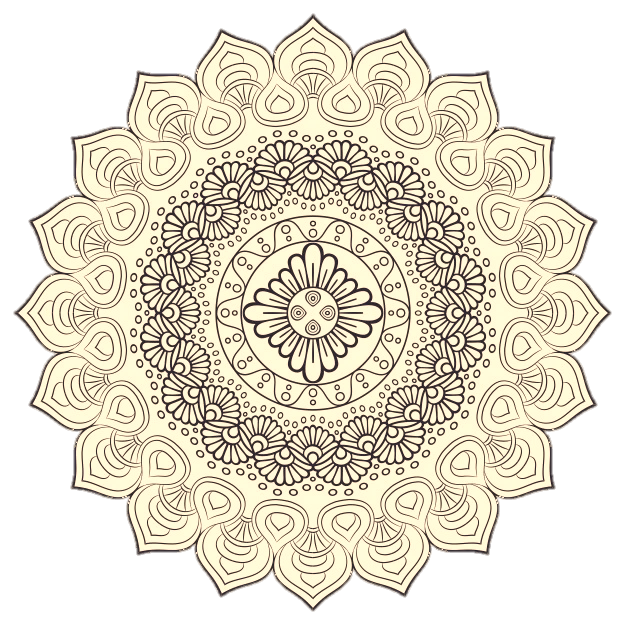 [Speaker Notes: ایدآل این است که همه تلاش کنند عامل تربیت باشند و به سطح نازل کار قناعت نکنند. رویکرد تربیتی باید فراگیر شود.]
۲. مدل‌های طبقه‌بندی‌شده و منسجم
بر اساس قوای نفس
 بر اساس روابط چهارگانه انسان 
 رابطه با خدا
 رابطه با خود
 رابطه با دیگران 
 رابطه با طبیعت
 بر اساس ابعاد وجودی انسان
 گرایش
 شناخت
 رفتار
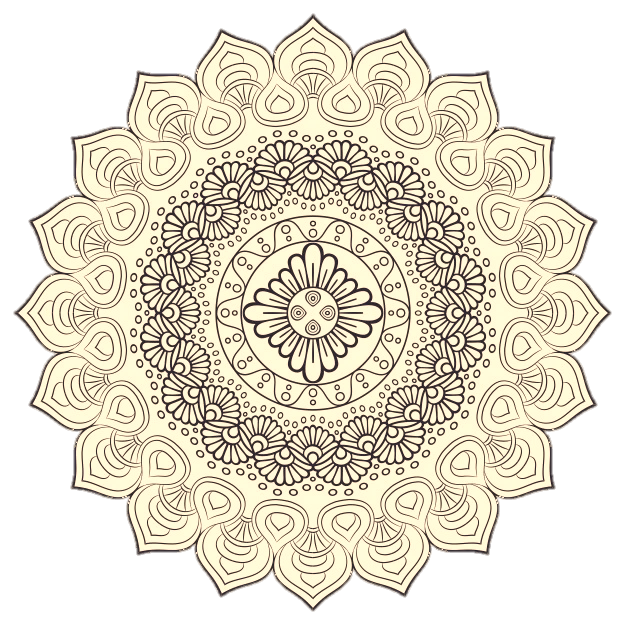 [Speaker Notes: ایدآل این است که همه تلاش کنند عامل تربیت باشند و به سطح نازل کار قناعت نکنند. رویکرد تربیتی باید فراگیر شود.]
استاد مصباح یزدی
تخصص‌های مورد نیاز در عرصه سلامت و پزشکی
نظام‌نامه تربیتی المصطفی (ص)
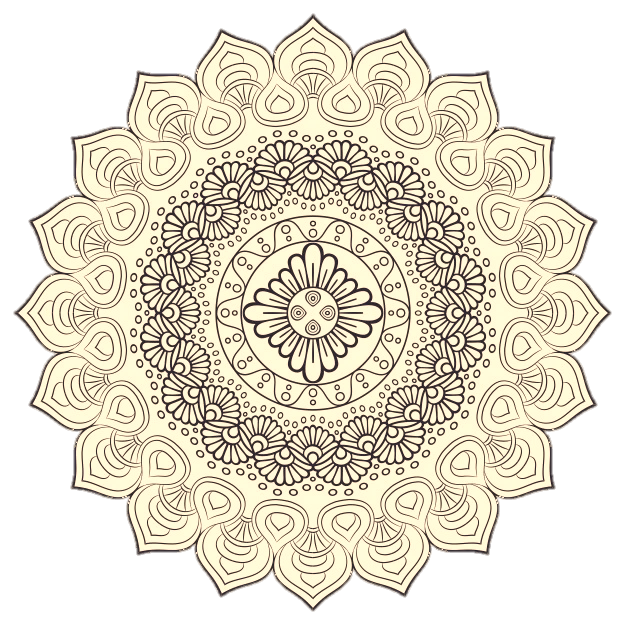 ابعاد تربیت
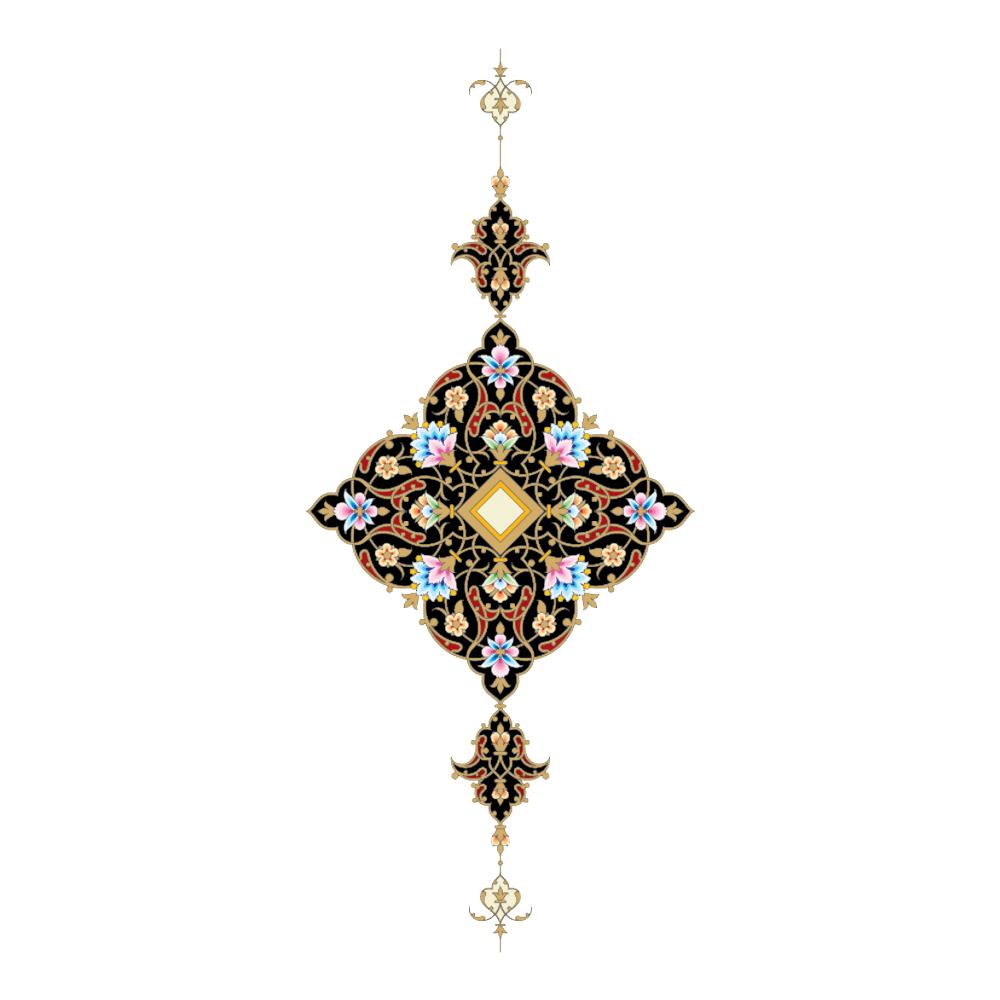 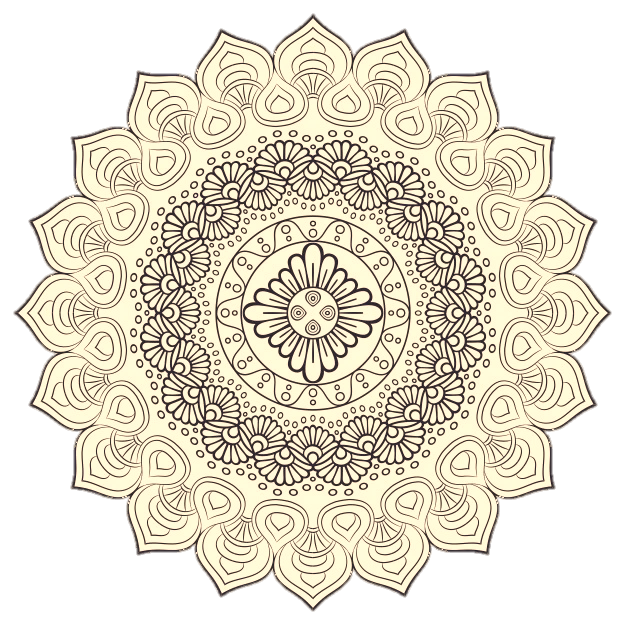 تعیین ساحت‌های تربیت
بر اساس ارتباطات انسان
     ارتباط با ماورای طبیعت
          خدا
          فرشتگان
          اولیای خدا
          عوالم غیب
     ارتباط با موجودات طبیعی
          ارتباط با خود
          ارتباط با سایر انسان‌ها
          ارتباط با موجودات دیگر
محیط زیست طبیعی (آب و خاک و هوا و حیوان و گیاه)
                   مصنوعات بشری و تکنولوژی
[Speaker Notes: به مناسبت حضور برخی از مدیران مدارس علمیه در جمع ما:‌]
تعیین ساحت‌های تربیت
بر اساس ارتباطات انسان
[Speaker Notes: به مناسبت حضور برخی از مدیران مدارس علمیه در جمع ما:‌]
الف) ساحت تربیت معنوی الهی
[Speaker Notes: به مناسبت حضور برخی از مدیران مدارس علمیه در جمع ما:‌]
الف) ساحت تربیت معنوی الهی
تربیت اعتقادی ایمانی به معنای ایجاد باور راسخ و عقیده‌ی مستحکم به غیب عالم است که در اوج به ارتباط قلبی، معرفت شهودی و تعلق وجودی به آن عالم می‌انجامد.
تربیت عبادی سلوکی به معنای ایجاد تعامل رفتاری متناسب با آن باور و بندگی عملی است.
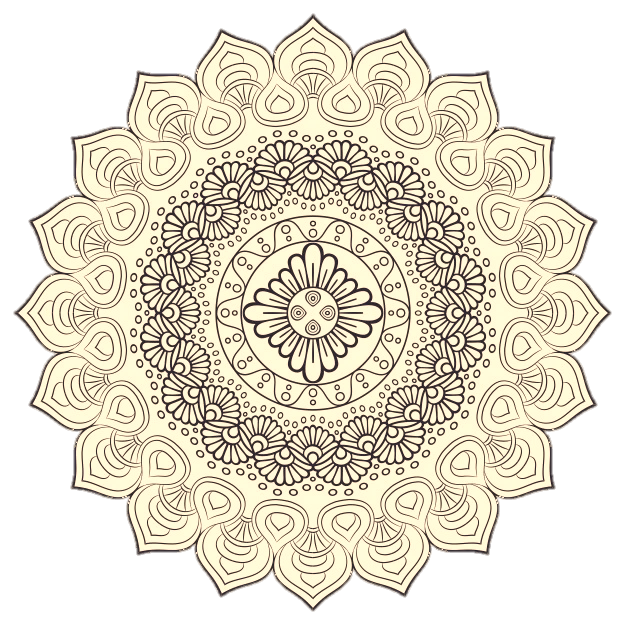 [Speaker Notes: خطای راهبردی در تربیت طلبه 
توجه به زیر صفرها برای رساندن آنها به صفر!
و غفلت از مستعدان برای رساندن آنها به اوج]
الف) ساحت تربیت معنوی الهی
وجه امتیاز تربیت دینی از غیر دینی
نقطه تمرکز عرفان و معنویت اسلامی
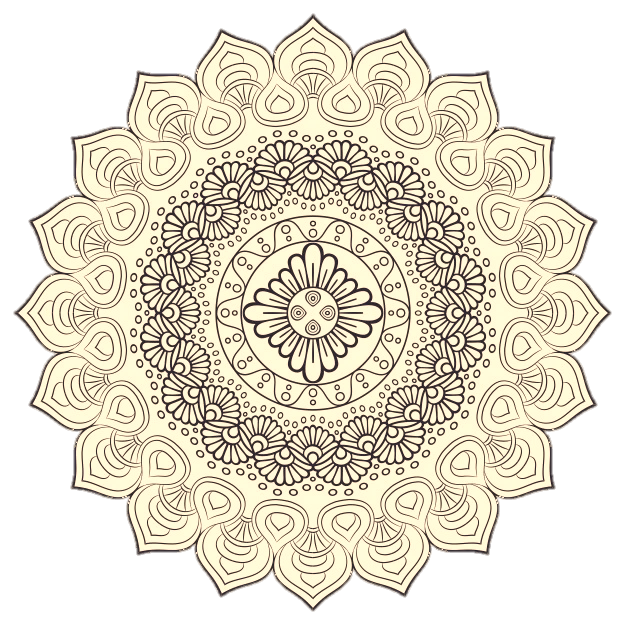 [Speaker Notes: خطای راهبردی در تربیت طلبه 
توجه به زیر صفرها برای رساندن آنها به صفر!
و غفلت از مستعدان برای رساندن آنها به اوج]
ب) ساحت تربیت فردی
رشد، ارتقا و اعتلای همه‌ی بینش‌ها، گرایش‌ها و رفتارهایی که مستقیماً مربوط به خود شخص هستند، مانند شناخت خود، علاقه به خود و توجه به خود. 
مدیریت آگاهانه‌ی حوزه‌ی ارتباط با خود و رشد وجودی انسان در این تعامل 
مشتمل بر تربیت فکری ذهنی عقلانی و تربیت خلقی شخصیتی و تربیت هنری و تربیت زیستی جسمی بدنی
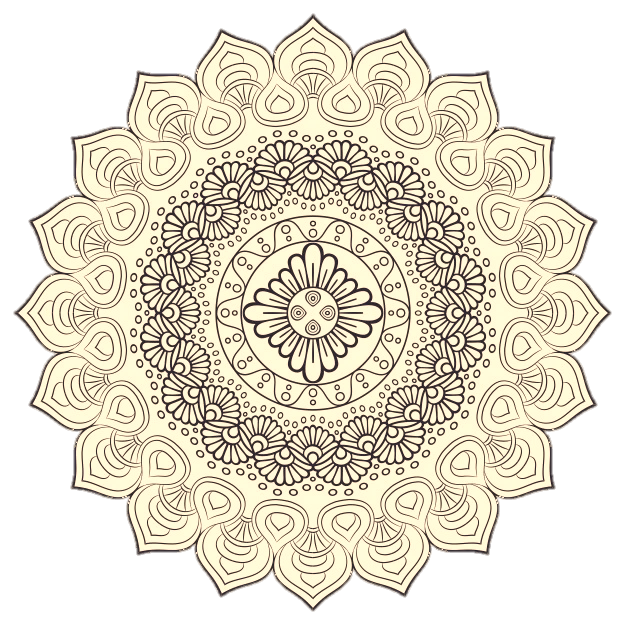 [Speaker Notes: خطای راهبردی در تربیت طلبه 
توجه به زیر صفرها برای رساندن آنها به صفر!
و غفلت از مستعدان برای رساندن آنها به اوج]
ب) ساحت تربیت فردی
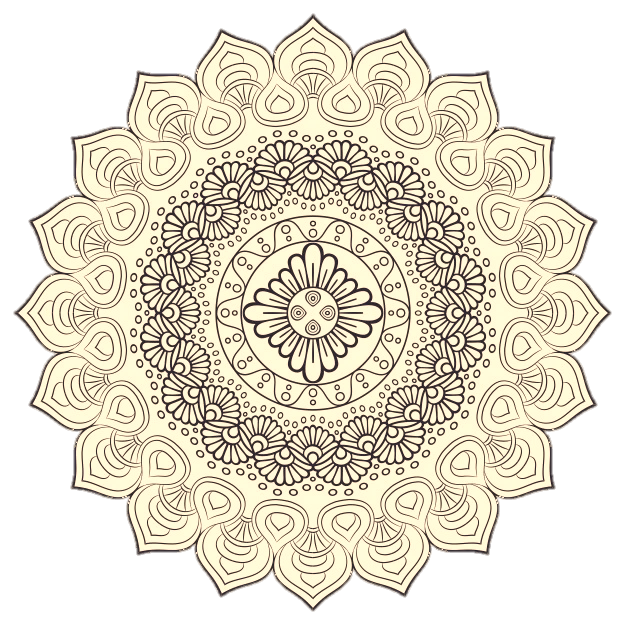 [Speaker Notes: به مناسبت حضور برخی از مدیران مدارس علمیه در جمع ما:‌]
تربیت خلقی شخصیتی
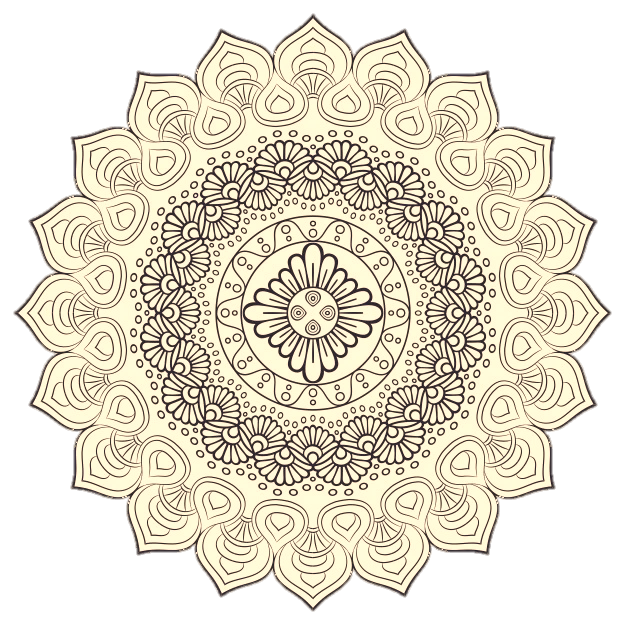 [Speaker Notes: به مناسبت حضور برخی از مدیران مدارس علمیه در جمع ما:‌]
ج) ساحت تربیت اجتماعی
ارتباط فرد با فرد
ارتباط فرد با افراد خاص (خانواده، ارحام، همسایه، دوست، معلم و ...)
ارتباط با جامعه، تمدن و آینده بشریت
 ارتباط اقتصادی
ارتباط تشکیلاتی سازمانی
ارتباط با صنف اجتماعی
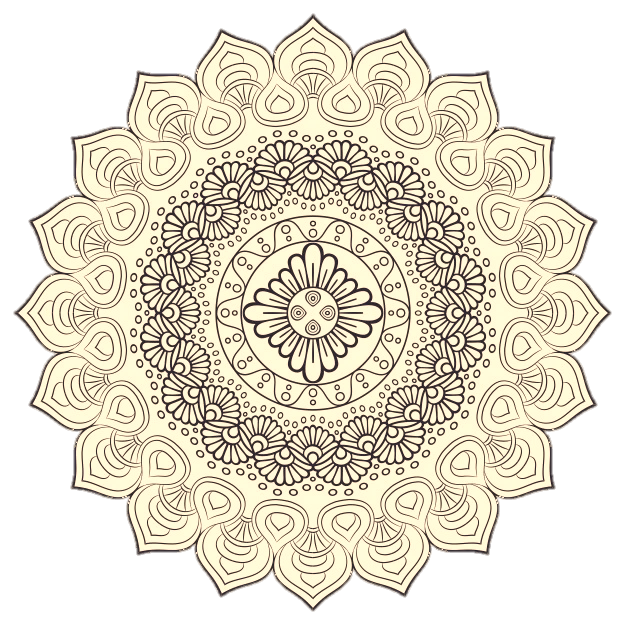 [Speaker Notes: به مناسبت حضور برخی از مدیران مدارس علمیه در جمع ما:‌]
ج) ساحت تربیت اجتماعی
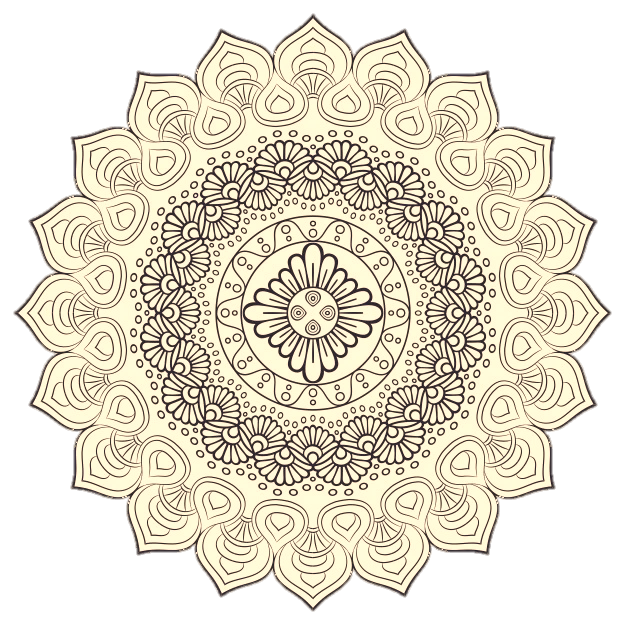 [Speaker Notes: به مناسبت حضور برخی از مدیران مدارس علمیه در جمع ما:‌]
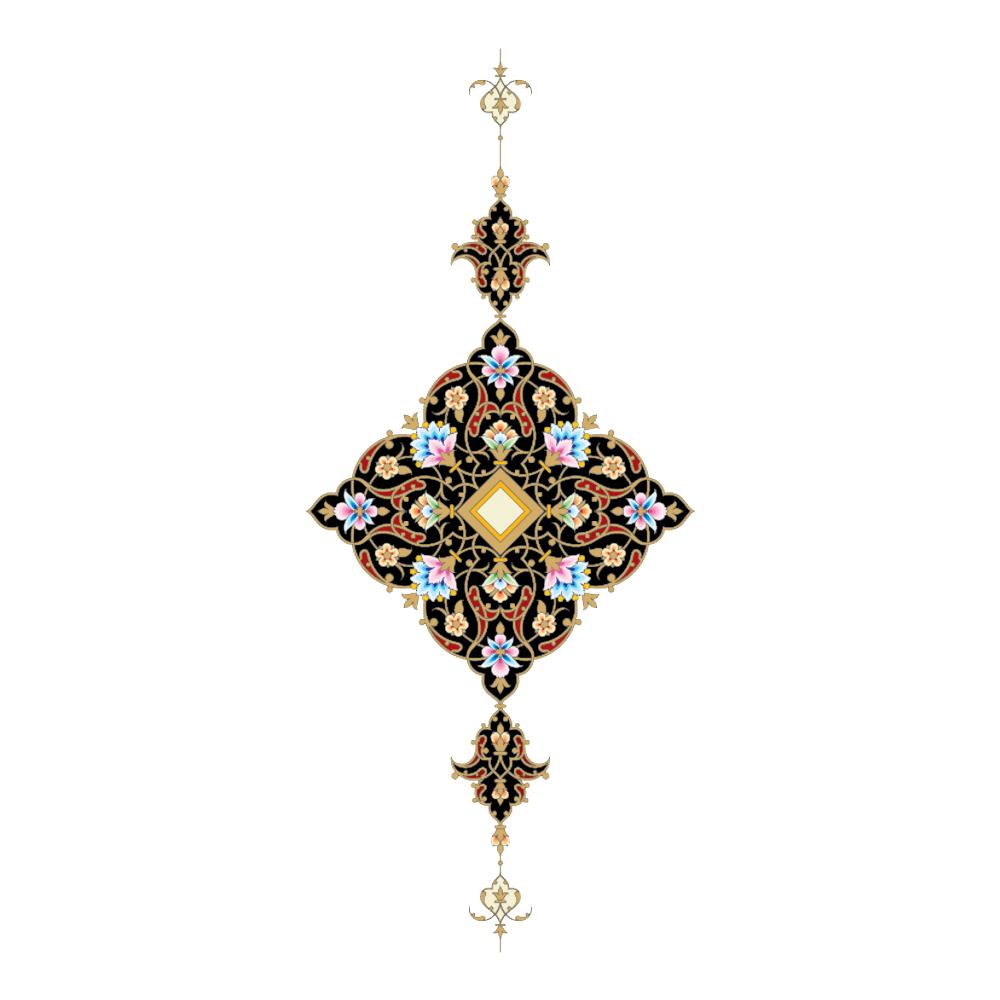 [Speaker Notes: سیمای انسان بزرگ و جامع را نمی‌توانیم الان معلوم کنیم. فعلا برخی از ویژگی‌های متیقن او را بیان می‌کنیم.
صرفا از باب نمونه]
رویکردهای حاکم بر همه ساحت‌های تربیتی
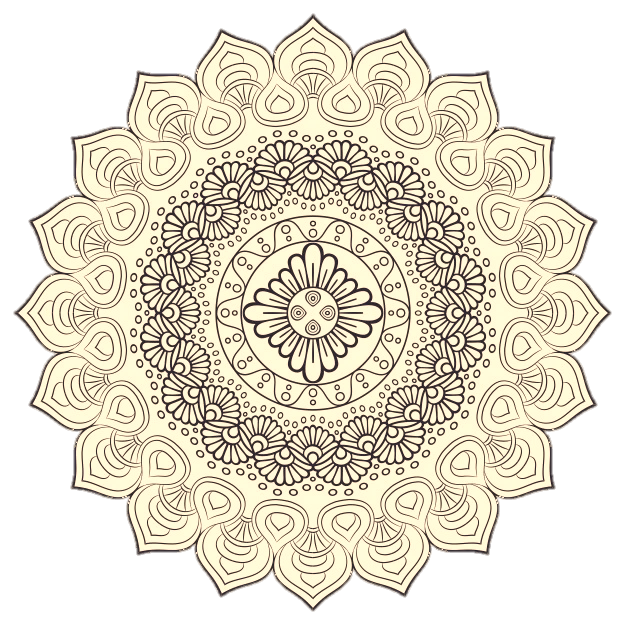 توازن ساحت‌ها
تاکید بر جامعیت شخصیت
اهمیت ساحت الهی معنوی: مکتب تربیتی نجف
اهمیت ساحت عقلانی فکری: مرحوم علی صفایی
اهمیت ساحت اجتماعی (سیاسی انقلابی تمدنی)
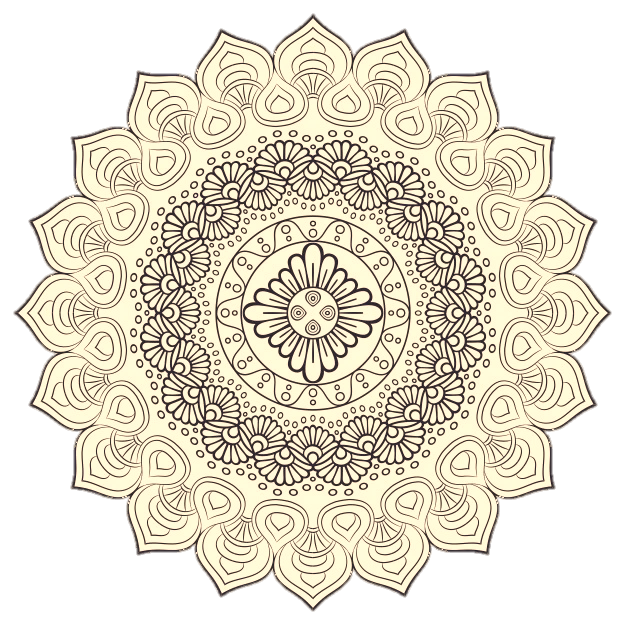 [Speaker Notes: بر سیه دل چه سود خواندن وعظ. نرد میخ آهنین بر سنگ
جنس بد نیکو نگردد چونکه بنیادش بد است . تربیت نااهل را چون گردکان بر گنبد است.

فیض روح القدس ار باز مدد فرماید ... 
به ذره ار نظر لطف بوتراب کند 	به آسمان رود و کار آفتاب کند.
- تو که یک گوشه چشمت غم عالم ببرد حیف باشد که تو باشی و مرا غم ببرد]
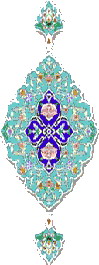 والحمد للّه ربّ العالمین